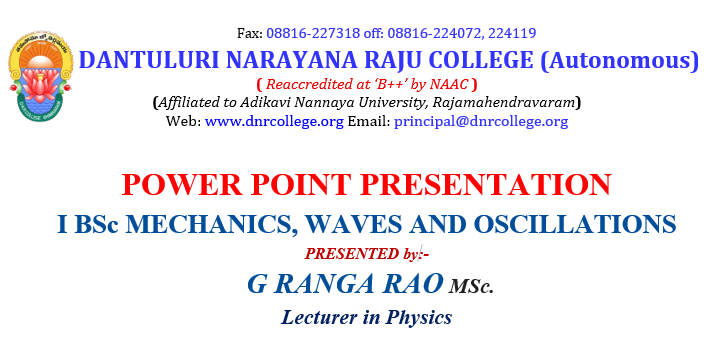 VIBRATING STRINGS
1) Transverse Wave Propagation along a Stretched String
Transverse waves: Waves produced when the particles of the medium are vibrating perpendicular to the direction of propagation of waves are called transverse waves.  
Velocity of transverse waves in strings 
1) A string AB stretched under tension T is plucked at the middle point and released.  T MS  
2) When it begins to vibrate, the component of the tension at right angles to the string tends PA e to bring the string back to its original position.  0-80 RMA &  
3) PO is a small portion of the string  
4) The tension at P acts along the tangent PR while that at acts along the tangent QS.  
5) The tangents PR and QS are inclined to the x-axis at an angle 0 and 0- 80 respectively.  
6) The angle 60 is very small as the amplitude of the string is very small.
1) Transverse Wave Propagation along a Stretched String
1) Transverse Wave Propagation along a Stretched String
1) Transverse Wave Propagation along a Stretched String
2) General solution of Wave Equation
3) Modes of vibration of stretched string damped of both the ends